指導プログラム案
卒業生を送る会を成功させよう
小学校・中学校
プログラムの
ねらい
○在校生が卒業生の創ってきた学校文化を引き継ぎ、よりよい学校づくりへ
　とつなげるため、次代を自分たちが担っていく意欲、自己実現への見通し
　を持てるようにする。
児童生徒の発達を
「ささえーる」
ポイント
①－２　子供の意見・要望・疑問に耳を傾ける。
①－５　振り返りと自己決定を結び付ける。
①－７　異年齢交流を取り入れる。
指導プログラムの進め方
事前の活動
中学校
小学校
生徒会役員の１・２年生に加えて１年生と２年生の各学級から２名程度募集した生徒で「卒業生を送る会実行委員会」を設ける。
計画委員の５年生に加えて有志メンバーを数名募集し、「卒業生を送る会実行委員会」を設ける。
「卒業生を送る会実行委員会」が中心となり、Google Formsを活用し、１～５年生の児童全員に６年生を送る会の各学年で実施する出し物に関するアンケートを行う。
「卒業生を送る会実行委員会」が中心となり、Google Formsを活用し、１・２年生の生徒全員に３年生を送る会の縦割りで実施する出し物に関するアンケートを行う。
５年生のリーダーシップの下、１～４年生が協力しながら係分担ごとに準備を進める。
２年生のリーダーシップの下、１・２年生が協力しながら係分担ごとに準備を進める。
卒業生を送る会
当日の活動
卒業生を送る会実行委員長から、１・２年生全体へ向けて、当日までの一連の活動を振り返りながら、卒業式や次年度へとつながるような話をする。
卒業生を送る会実行委員長から、１～５年生全体へ向けて、当日までの一連の活動を振り返りながら、卒業式や次年度へとつながるような話をする。
事後の活動
３年生は、１・２年生へ向けて感謝の気持ちや励ましの気持ちを込めた手紙を書き、集約してフロアに掲示する。
６年生は、１～５年生へ向けて感謝の気持ちや励ましの気持ちを込めた手紙を書き、集約してフロアに掲示する。
１・２年生は振り返りを書くとともに、来年度の自己実現への見通しを持つ。
１～５年生は振り返りを書くとともに、来年度の自己実現への見通しを持つ。
事前の活動
卒業生を送る会を成功させよう
小学校
活動のねらい
○卒業生を送る会に向けて、１～５年生の児童全員が６年生への感謝の気
　持ちをもち、主体的に取り組む意欲を高める。
○異年齢交流を通して、５年生のリーダーシップを育成する。
計画委員
計画委員の５年生に加えて有志メンバーを数名募集し、「卒業生を送る会実行委員会」を設ける。
事前の活動①
※計画委員が分担して、５年生の教室を回って募集を行う。その際には、
　 これまで６年生にクラブ活動や学校行事、委員会活動など様々な場面
　 で支えてもらったことへの感謝を話し、６年生を温かく送り出す雰囲気
　 づくりを行った上で募集する。
「卒業生を送る会実行委員会」が中心となり、Google Formsを活用し、１～５年生の児童全員に卒業生を送る会の各学年で実施する出し物についてアンケートを実施する。
事前の活動②
卒業生を送る会
実行委員会
「ささえーる」ポイント①－２
【子供の意見・要望・疑問に耳を傾ける】
全校児童にアンケートをとることで、一人一人が自分事として考え、会の成功に向けて主体的に活動する意欲を育む。
５年生のリーダーシップの下、１～４年生が協力しながら係分担ごとに準備を進める。
１～５年学年
所属全児童
事前の活動③
※係分担は縦割りで活動することを意識する。
（例）
　・６年生への招待状を、縦割りごとに作成する。
　・教室や廊下の装飾、清掃などの活動を縦割りで行う。
「ささえーる」ポイント①－７
【異年齢交流を取り入れる】
異年齢集団を意図的に取り入れることで、上級生のリーダーシップの育成につながる。また、下級生の上級生への「憧れ」の気持ちが次年度のリーダー育成にも結び付く。
事前の活動
卒業生を送る会を成功させよう
中学校
活動のねらい
○卒業生を送る会に向けて、１・２年生の生徒全員が３年生への感謝の気
　持ちをもち、主体的に取り組む意欲を高める。
○異年齢交流を通して、２年生のリーダーシップを育成する。
生徒会役員の１・２年生に加えて１年生と２年生の各学級から２名程度募集した生徒で「卒業生を送る会実行委員会」を設ける。
生徒会役員
事前の活動①
※生徒会役員が分担して、１・２年生の教室を回って募集を行う。その際
　 には、これまで３年生に部活動や学校行事、委員会活動など様々な場
　 面で支えてもらったことへの感謝を話し、３年生を温かく送り出す雰囲
　 気づくりを行った上で募集する。
「卒業生を送る会実行委員会」が中心となり、Google Formsを活用し、１・２年生の生徒全員に３年生を送る会の縦割りで行う内容についてアンケートを実施する。
事前の活動②
卒業生を送る会
実行委員会
「ささえーる」ポイント①－２
【子供の意見・要望・疑問に耳を傾ける】
全校生徒にアンケートをとることで、一人一人が自分事として考え、会の成功に向けて主体的に活動する意欲を育む。
１・２年学年
所属全生徒
２年生のリーダーシップの下、１・２年生が協力しながら係分担ごとに準備を進める。
事前の活動③
※係分担は縦割りで活動することを意識する。
（例）
　・３年生への招待状は、所属する部活動の先輩に宛てて、部活動ごとに
　　作成する。
　・３年生に向けた感謝の出し物は、縦割りで行う。（Aチーム：１年１組と２
　　年１組、Bチーム：１年２組と２年２組など）
「ささえーる」ポイント①－７
【異年齢交流を取り入れる】
異年齢集団を意図的に取り入れることで、上級生のリーダーシップの育成につながる。また、下級生の上級生への「憧れ」の気持ちが次年度のリーダー育成にも結び付く。
事後の活動
卒業生を送る会を成功させよう
小学校
活動のねらい
○卒業生を送る会を通して、学んだものや思いを価値付けるとともに、更
　によりよい自己を目指す意欲を高める。
卒業生を送る会実行委員長から、１～５年生全体へ向けて、当日までの一連の活動を振り返りながら、卒業式や次年度へとつながるような話をする。
卒業生を送る会
実行委員会
事後の活動①
※送る会の終了後すぐに、話す場面を設定することが望ましい。実行委
　 員長だけでなく、多くの実行委員から話をしてもらい、互いの頑張りを
　 認め合うことで、自己肯定感や自己有用感の高まりにつなげる。
６年生
事後の活動②
１～５年生
振り返りを書くとともに、来年度の自己実現への見通しを持つ。
１～５年生へ向けて感謝の気持ちや励ましの気持ちを込めた手紙を書き、集約して全校児童が通る場所に掲示する。
「ささえーる」ポイント①－５
【振り返りと自己決定を結び付ける】
　卒業生を送る会の成功のために主体的に活動できたか、頑張れた点や６年生の姿から感じたことなどを記入し、それを生かして来年度進級した自分の姿を考えさせる。
「ささえーる」ポイント①－７
【異年齢交流を取り入れる】
　最上級生として、後輩への感謝の気持ち、引き継いでほしい思いや願いを丁寧に記入させる。それを集約し、全校生徒の目に触れる部分に掲示して全校で共有することが、行事を通して得た経験の価値付けとなる。
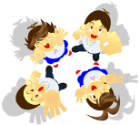 事後の活動
卒業生を送る会を成功させよう
中学校
活動のねらい
○卒業生を送る会を通して、学んだものや思いを価値付けるとともに、更
　によりよい自己を目指す意欲を高める。
卒業生を送る会実行委員長から、１・２年生全体へ向けて、当日までの一連の活動を振り返りながら、卒業式や次年度へとつながるような話をする。
卒業生を送る会
実行委員会
事後の活動①
※送る会の終了後すぐに、話す場面を設定することが望ましい。実行委
　 員長だけでなく、多くの実行委員から話をしてもらい、互いの頑張りを
　 認め合うことで、自己肯定感や自己有用感の高まりにつなげる。
３年生
事後の活動②
１・２年生
振り返りを書くとともに、来年度の自己実現への見通しを持つ。
１・２年生へ向けて感謝の気持ちや励ましの気持ちを込めた手紙を書き、集約してフロアに掲示する。
「ささえーる」ポイント①－５
【振り返りと自己決定を結び付ける】
　卒業生を送る会の成功のために主体的に活動できたか、頑張れた点や３年生の姿から感じたことなどを記入し、それを生かして１年生はどんな２年生になりたいか、２年生はどんな３年生になりたいのかを考えさせる。
「ささえーる」ポイント①－７
【異年齢交流を取り入れる】
　最上級生として、後輩への感謝の気持ち、引き継いでほしい思いや願いを丁寧に記入させる。それを集約し、全校生徒の目に触れる部分に掲示して全校で共有することが、行事を通して得た経験の価値付けとなる。
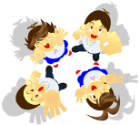 ５年生ver．
小学校
６年生を送る会の振り返りをしよう
１　自分の活動を振り返ろう
できた　　　　　　　        できなかった
①　自分から進んで活動することが　   ４　 ３　 ２　 １
　できた。　　　　　　　　　　

②　自分の役割を果たすことが　　　　４　 ３　 ２　 １
　できた。

③　仲間と協力して活動することが　　４　 ３　 ２　 １
　できた。

④　行事を通して学んだこと、６年生の姿から学んだことや感
　じたことなどを書きましょう。

　








来年度私はこんな６年生になりたい！！
２　今後の抱負を書こう！
小学校
６年生ver．
６年生を送る会の振り返りをしよう
１　自分の活動を振り返ろう
できた　　　　　　 　　　できなかった
①　自分から進んで活動することが　　４　 ３　 ２　 １
　できた。　　　　　　　　　　

②　自分の役割を果たすことが　　　　４　 ３　 ２　 １
　できた。

③　仲間と協力して活動することが　　４　 ３　 ２　 １
　できた。

④　行事を通して学んだこと、在校生の姿から感じたことを書
　きましょう。

　








　　　　　　　　　　　　　　　　　　　　　　　　　　　　
　在校生のみなさんへ







　　　　　　　　　　　　　　　６年　　組　　氏名　　　　　　　　　　　　　　より
２　在校生への感謝の気持ちをメッセージにしよう！
切り取り
中学校
１・２年生ver．
３年生を送る会の振り返りをしよう
１　自分の活動を振り返ろう
できた　　　　  　　　　　できなかった
①　自分から進んで活動することが　　４　 ３　 ２　 １
　できた。　　　　　　　　　　

②　自分の役割を果たすことが　　　　４　 ３　 ２　 １
　できた。

③　仲間と協力して活動することが　　４　 ３　 ２　 １
　できた。

④　行事を通して学んだこと、３年生の姿から学んだことや感
　じたことなどを書きましょう。

　








来年度私はこんな　　　年生になりたい！！
２　今後の抱負を書こう！
３年生ver．
中学校
３年生を送る会の振り返りをしよう
１　自分の活動を振り返ろう
できた　　　　 　　　　　できなかった
①　自分から進んで活動することが　　４　 ３　 ２　 １
　できた。　　　　　　　　　　

②　自分の役割を果たすことが　　　　４　 ３　 ２　 １
　できた。

③　仲間と協力して活動することが　　４　 ３　 ２　 １
　できた。

④　行事を通して学んだこと、１・２年生の姿から感じたこと
　を書きましょう。

　








　　　　　　　　　　　　　　　　　　　　　　　　　　　　
　在校生のみなさんへ







　　　　　　　　　　　　　　　３年　　組　　氏名　　　　　　　　　　　　　　より
２　在校生への感謝の気持ちをメッセージにしよう！
切り取り